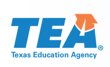 TELPAS AlternateStudent Eligibility
Purpose of this TELPAS Alternate Training
Intended for members of ARD and LPAC committees who make decisions about student eligibility for state assessments
Can be used by others as needed to clarify different aspects of this testing program 
Describes the specialized population of English learners (ELs) in grades 2-12 who will be assessed with TELPAS Alternate
Explains the eligibility criteria for student participation in TELPAS Alternate
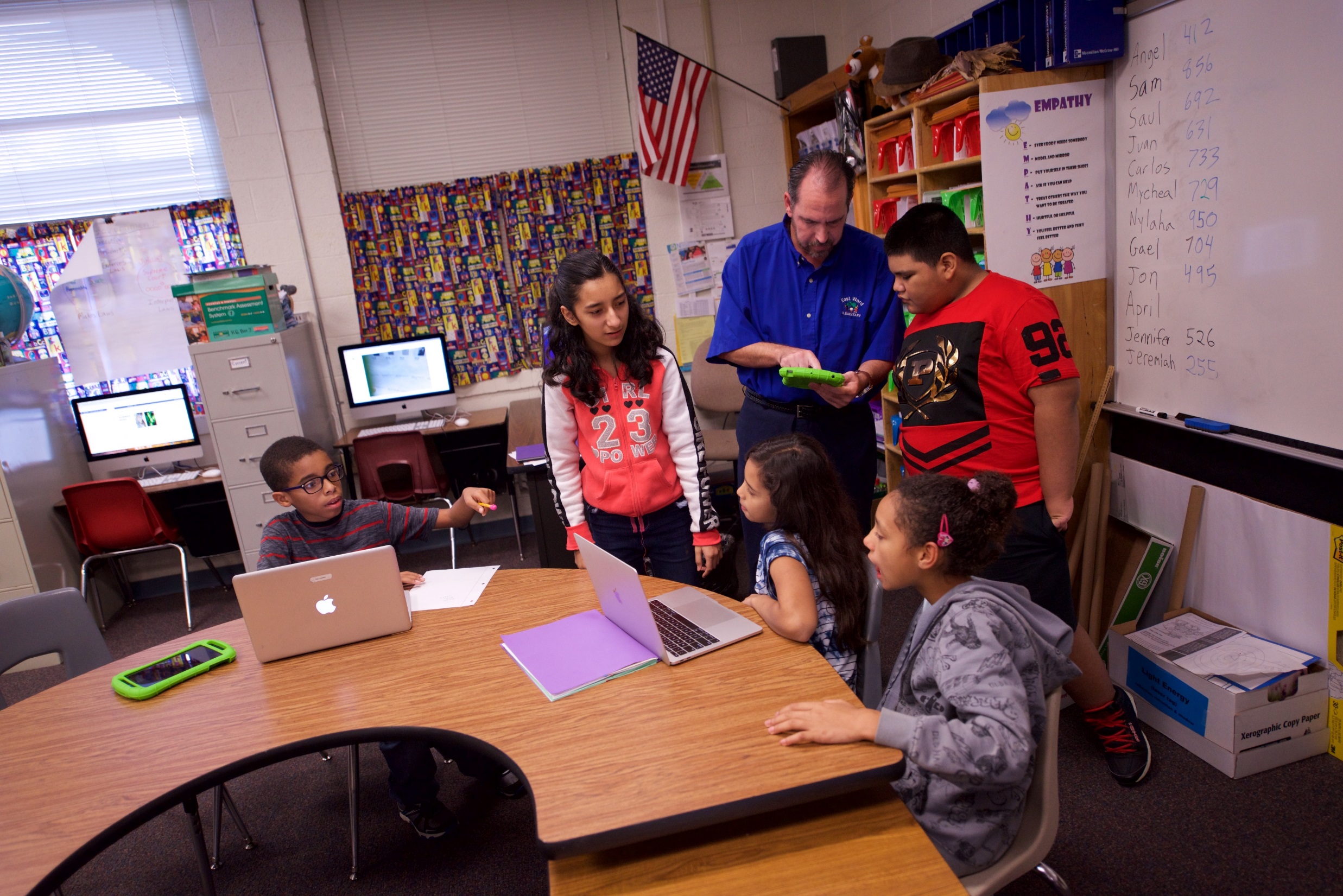 Texas Education Agency            2018-2019 School Year
2
TELPAS Alternate
The Every Student Succeeds Act (ESSA) requires each state to administer an alternate English language proficiency (ELP) assessment for English learners (ELs) with the most significant cognitive disabilities who cannot participate in the general ELP assessment, even with allowable accommodations.
The Texas Education Agency (TEA) worked with stakeholders to develop the TELPAS Alternate to evaluate grades 2-12 students receiving special education services identified in the Public Education Information Management System (PEIMS) as limited English proficient (LEP) and also identified with a significant cognitive disability.
Texas Education Agency            2018-2019 School Year
3
Who will be assessed with TELPAS Alternate?
Texas Education Agency            2018-2019 School Year
4
Who will be assessed with TELPAS Alternate? (continued)
Texas Education Agency            2018-2019 School Year
5
TELPAS Alternate Participation Requirements
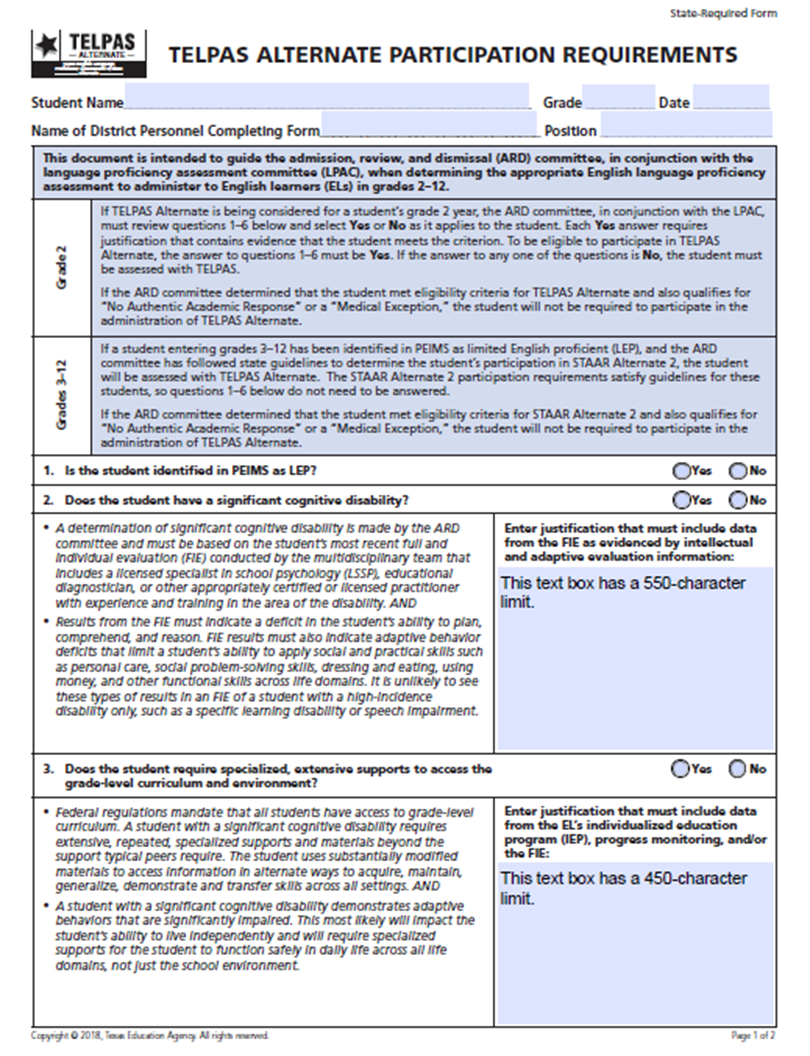 Participation requirements (in English and Spanish) for grades 2-12 are available on TEA’s TELPAS Alternate Resources webpage and have been created to determine an EL’s eligibility for TELPAS Alternate. 
Participation requirements are intended to guide the ARD committee, in conjunction with the LPAC, when determining the appropriate English language proficiency assessment to administer to ELs.
Documentation of eligibility is different for students in grade 2 compared to students in grades 3-12.
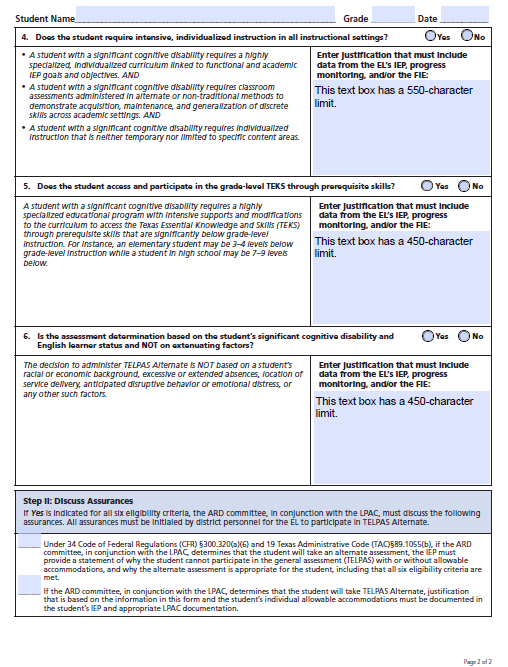 Texas Education Agency            2018-2019 School Year
6
TELPAS Alternate Participation Requirements: Grades 3-12
For grades 3-12, a student must be LEP and be eligible for STAAR Alternate 2 to take TELPAS Alternate. 
Completion of the STAAR Alternate 2 Participation Requirements and acknowledgement that the student will also participate in TELPAS Alternate is the only documentation needed in the IEP. 

The LPAC should document the assessments the student will take in permanent record file using TEA’s EL Assessment Documentation Forms or a district-created form that captures the same information. 

For an EL in high school who has completed testing requirements, documentation that the student previously was assessed with STAAR Alternate 2 and will now take TELPAS Alternate is sufficient for the IEP. The LPAC should document that the student will take TELPAS Alternate. The LPAC should document the assessments the student will take in permanent record file using TEA’s EL Assessment Documentation Forms or a district-created form that captures the same information.
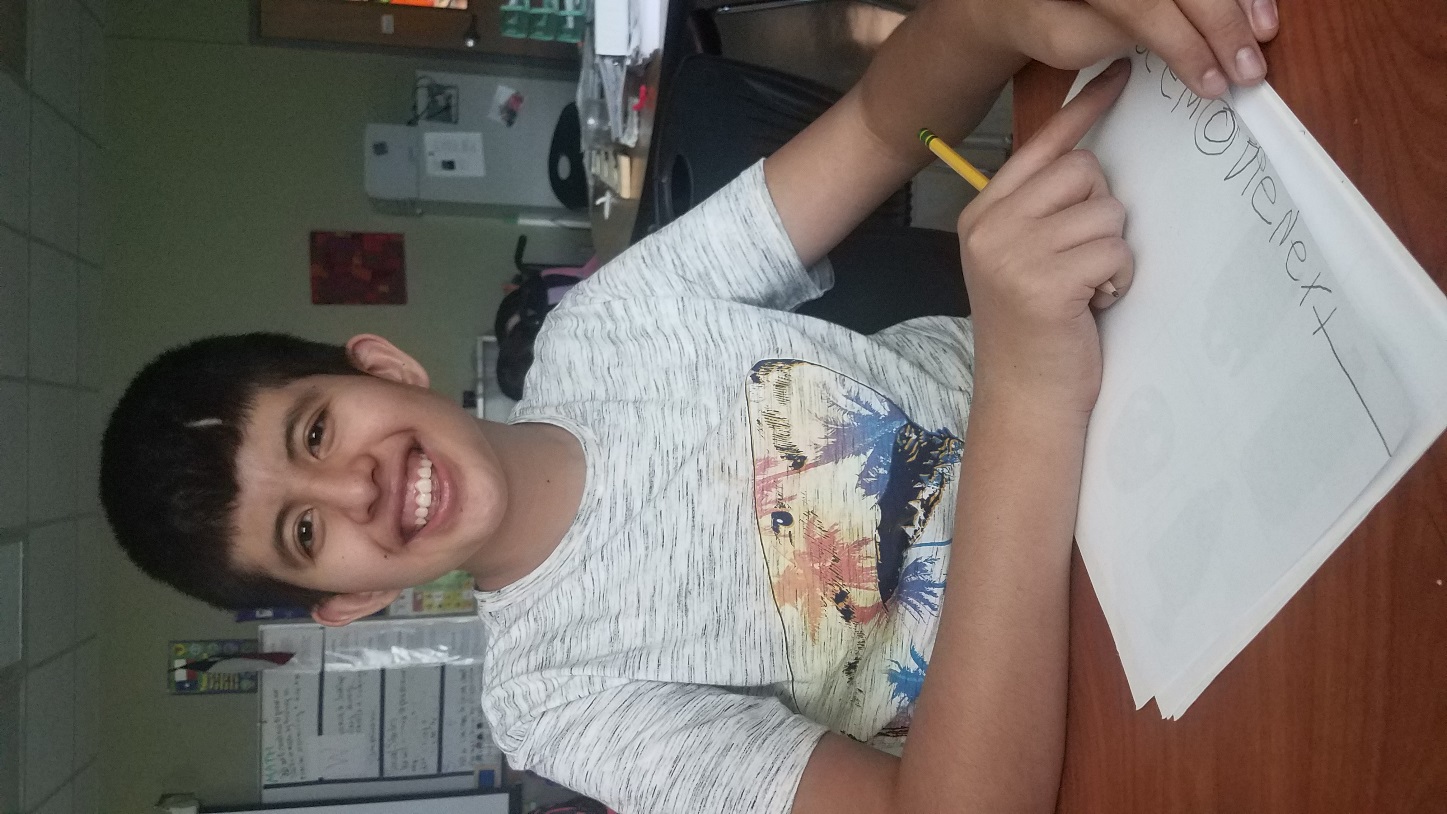 Texas Education Agency            2018-2019 School Year
7
TELPAS Alternate Participation Requirements: Grade 2
For grade 2, the TELPAS Alternate Participation Requirements must be reviewed by the ARD committee in conjunction with the LPAC.  
Once a determination has been made, the decision must be documented.
The assessment decision and participation requirements should be documented in the IEP.
The assessment decision should be documented in the student’s permanent record file using TEA’s EL Assessment Documentation Forms or a district-created form that captures the same information. 
The student must meet all 6 eligibility criteria 
to be eligible to participate in TELPAS 
Alternate. 
All YES answers require justification based on 
evaluation information.
If the answer to any question is NO, the 
student will take TELPAS.  
The next several slides take you through 
all 6 questions.
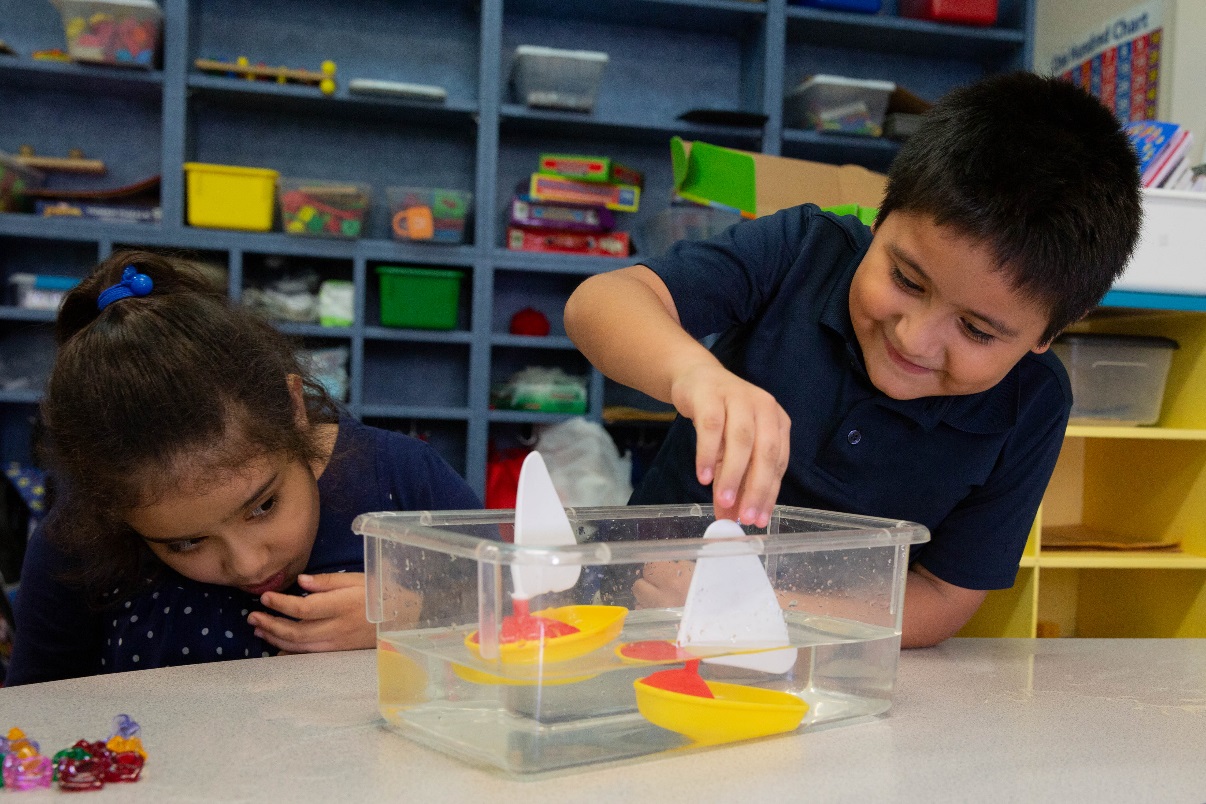 Texas Education Agency            2018-2019 School Year
8
TELPAS Alternate Participation Requirements: Grade 2 (question 1)
Only students who have been identified in the Public Education Information Management System as limited English proficient are required to take an English language proficiency assessment (i.e., TELPAS or TELPAS Alternate). 

This includes students whose parents have declined bilingual or English as a Second Language (ESL) program services.
Texas Education Agency            2018-2019 School Year
9
TELPAS Alternate Participation Requirements: Grade 2 (question 2)
This is determined by the ARD committee based on the student’s most recent full and individual evaluation (FIE) conducted by the multidisciplinary team and documented in the IEP.

The results must indicate a deficit in the student’s ability to plan, comprehend, and reason and adaptive behavior deficits that limit the student’s ability to apply social and practical skills.
Texas Education Agency            2018-2019 School Year
10
TELPAS Alternate Participation Requirements: Grade 2 (question 3)
In order to answer “yes,” the student must require substantially modified materials to access information in alternate ways across all settings. 

Also, the student must demonstrate adaptive behaviors that are significantly impaired and impact the student’s ability to live independently and function safely in daily life across all life domains, not just the school environment. 

Examples of “specialized, extensive supports” may include:
Texas Education Agency            2018-2019 School Year
11
TELPAS Alternate Participation Requirements: Grade 2 (question 4)
In order to answer “yes,” the student must be receiving individualized instruction in every academic class. This instruction is neither temporary nor limited to specific content areas.

Intensive, individualized instruction may be provided by alternate or non-traditional methods and may include:
Texas Education Agency            2018-2019 School Year
12
TELPAS Alternate Participation Requirements: Grade 2 (question 5)
In order to answer “yes,” the student must be performing  significantly below grade-level proficiency. 
For example, an elementary student may perform 3 or more grade levels below peers of the same age. 
For example, a high school student may perform 7-9 grade levels below peers of the same age.
Also, teaching may include the following practices beyond what is provided to non-disabled peers:
Texas Education Agency            2018-2019 School Year
13
TELPAS Alternate Participation Requirements: Grade 2 (question 6)
The decision to participate in TELPAS Alternate may NOT be based on a student’s racial or academic background, extensive absences, location of educational services, or anticipated disruptive behavior.
Texas Education Agency            2018-2019 School Year
14
TELPAS Alternate Participation Requirements: Grade 2 (assurances)
If Yes is indicated for all six eligibility criteria, the ARD committee, in conjunction with the LPAC, must discuss the following assurances. 






All assurances must be initialed by district personnel for the EL to participate in TELPAS Alternate.

The decision for a student to participate in TELPAS Alternate is based on the ARD committee, in conjunction with the LPAC. The decision cannot be made solely by a campus or district administrator.
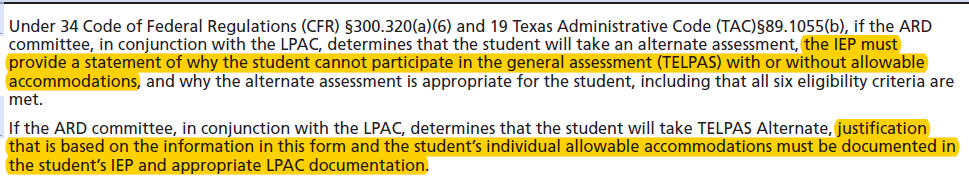 Texas Education Agency            2018-2019 School Year
15
No Authentic Academic Response (NAAR) and Medical Exception
If the ARD committee determines that the student met eligibility criteria for TELPAS Alternate and also qualifies for “No Authentic Academic Response” or a “Medical Exception,” the student will not be required to participate in the administration of TELPAS Alternate. 

“N” for NAAR or “M” for Medical Exception will be recorded for the student when responses are submitted online during the testing window.
Texas Education Agency            2018-2019 School Year
16
Available TELPAS Alternate Training PowerPoints
Introduction to TELPAS Alternate

Student Eligibility 

Speaking Domain

Listening Domain
Reading Domain

Writing Domain

Accessibility

Test Administration
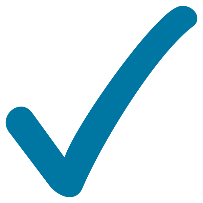 Texas Education Agency            2018-2019 School Year
17
Contact Information
TEA’s Student Assessment Division 
512-463-9536
assessment.specialpopulations@tea.texas.gov 


Pearson’s Customer Service Center 
800-627-0225
TxPearsonAccess@support.pearson.com
Texas Education Agency            2018-2019 School Year
18
Disclaimer
These slides have been prepared by the Student Assessment Division of the Texas Education Agency. You are encouraged to use them for local training.

If any of the slides are changed for local use, please hide or remove any TEA logos, headers, or footers. (You may need to edit the Master slide.) In addition, you must remove the photographs. Only TEA has parental permission to use these photographs for training purposes. 

This training is not intended to replace any materials or additional information on the TEA website.
Texas Education Agency            2018-2019 School Year
19